Chapin Area Rescue Squad: 2017 EMR
Chapter 9: Medical Emergencies
Objectives
Identify when a patient is a medical or trauma patient
Name the various ailments that fall into medical complaints
Demonstrate the ability to identify the NOI
Identify transport decisions
Discuss and preform medical patient assessments
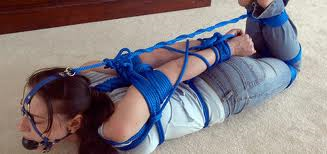 Introduction
Most Patients will fall into either Medical or Trauma categories
MOI/NOI will be used to identify those patients
There are numerous medical problems for which we will get called for
The patient assessment becomes the most important tool in identifying what is wrong with our patient
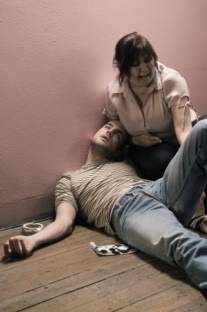 Types of Medical Emergencies
Respiratory
Cardiovascular
Neurologic
Gastrointestinal
Urologic
Endocrine
Hematologic
Immunologic
Toxicologic 
Psychiatric
Gynecologic
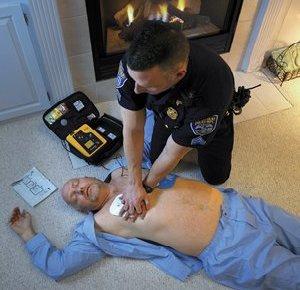 More Types of Medicals
Can be given information while enroute from Control
Always ensure scene safety
Using the NOI, formulate your index of suspicion on what is wrong with the patient
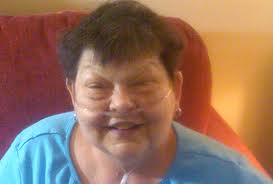 General Medical Conditions
Altered Mental Status
Use AVPU
Seizures
Generalized 
Absence
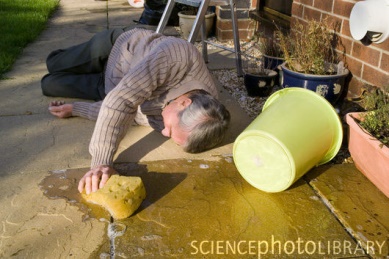 Specific Medical: Heart/Lungs/Brain
Heart
Angina Pectoris
Heart Attack
Congestive Heart Failure
Lungs
Dyspnea
COPD
Asthma
Brain
Stroke
Diabetes
Specific Medical: Abdominal
Kidney Dialysis

Abdominal Pain
AAA
Assessment Sequence
Secondary Assessment
Physical Exam
Vital Signs
If not already completed
Patient Monitoring Devices
Reassessment
Check on interventions
Communicate with other agencies
Transport
If not already enroute
Scene Size-Up
Safety
MOI/NOI
Primary Assessment
General Impression
Sick/Not Sick
AVPU
ABC
Transport Decision
History Taking
S/S
Chief Complaint
SAMPLE
Protecting Yourself
Bloodbourne Pathogens
Always wear PPE
DO not eat or drink in the back of a rig
Clean up the rig after each call.  Use bleach if at all possible or other cleaner
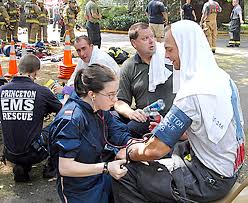 Review
Trauma patients can have far worse outwardly appearing conditions, but medical calls can be just as deadly
Medical patients may pose a greater challenge for treatment
Quick action on the part of an EMT can save a patient, initial scene clues are important
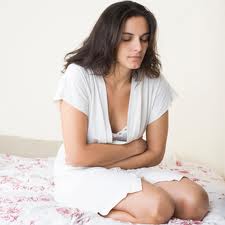